BCHS  Pharmacy Team
Medicines Bulletin (February 23)
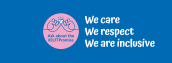 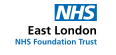 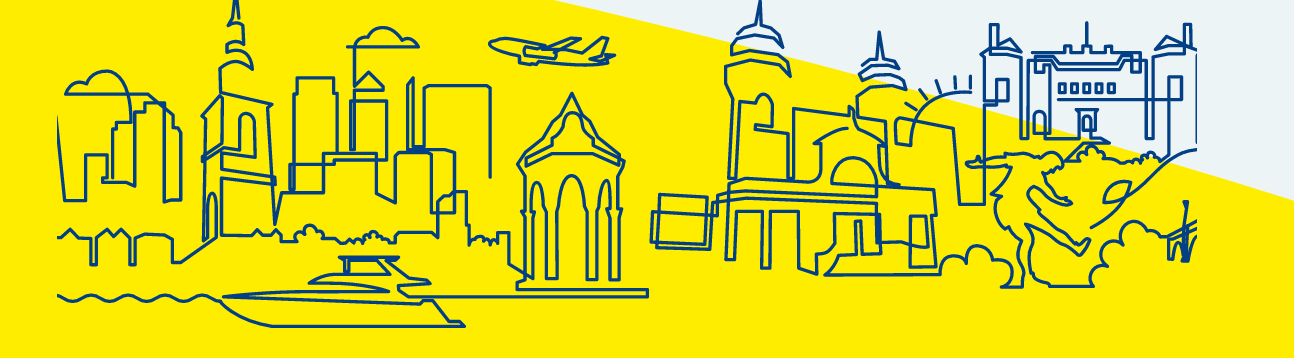 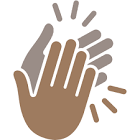 Learning from BCHS Medication incidents
Good Practice Interventions
Well done to the team for pulling together during a period of unexpected staff shortage. Gaganjot Kaur stepped in and delivered the medicines management and transcribing training at short notice. Navreet Gill covered additional caseloads to facilitate this. 

Jacky White worked with a nurse to intervene for a patient who was struggling to obtain haloperidol and sodium chloride injections. Jacky liaised with the local pharmacy, hospital pharmacy and the G.P to obtain sufficient supplies. Well done, great teamwork!

At the Senior Pharmacists Meeting, praise was received for the great work being done by the BCHS pharmacy team from Andrea Okoloekwe, Chief Pharmacist
In January we saw 18 medication incidents reported for BCHS, 11 were external medication errors (6 poor discharges). A thematic review of the internal incidents highlighted that the following learning :

1. Allergy Status Checks

A nurse visited a patient in their own home and a prescription was required for an acute infection. The nurse asked the patient of their allergy status and prescribed taking this into consideration. The patient had full capacity. A subsequent review of  SytmOne by the nurse highlighted a further allergy listed which was the treatment prescribed. No harm occurred to patient. The GP was notified and treatment immediately stopped. 

Learning 






2. Patient Identification 

A nurse was taken to the wrong patient with the same first name in a care home for insulin administration. This was a near miss as having met the patient previously the nurse realised the error. 

Learning - Right patient 

Where possible ask the patient to identify themselves by asking them ‘what is your name and date of birth?’ or ‘can you confirm your name (first, middle and last name) and date of birth?’ It is not acceptable to verify identity by stating their name to them i.e. it is NOT acceptable to ask ‘Are you H Smith?’

In care homes staff should use photo identification where possible. With consent, a photograph should be attached to the MAR chart to allow accurate identification checks. 

For further information refer to ELFT’s Medicines Policy .
MHRA Drug Safety update and ELFT Medication Safety Bulletin
The MHRA January drug safety update and the Trust’s February’s medicines safety bulletin are available here: 
https://www.elft.nhs.uk/intranet/teams-support-me/pharmacy/medicines-safety 

In development…… a new intranet site for ELFT pharmacy community health services can be located here:
https://www.elft.nhs.uk/intranet/teams-support-me/pharmacy/pharmacy-community-health-services
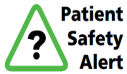 Medication Shortages
Relevant shortages highlighted by the ELFT pharmacy procurement team:

Zopiclone 3.75mg tablets are out of stock from 30th January until mid-February 2023.
Estradiol (Estradot ®) 25micrograms/24hours, 50micrograms/24hours and 100micrograms/24hours patches – until mid February 2023
Senoknot Syrup - Senokot® syrup and Senokot®12 Years Plus syrup (both containing 7.5mg/5ml sennosides)- out of stock until  March 2023.
Insuman (various products) Insuman® Comb 25, Insuman® Basal, Insuman® Rapid – discontinued and stocks being  exhausted by May/June 2023

Any particular concerns regarding shortages, pharmacy have access to the Specialist Pharmacy Service (SPS) online medicines supply tool with up to date procurement issues. www.sps.nhs.uk
Any questions or queries please contact the pharmacy team on elft.pharmacybchs@nhs.net
Bulletin produced by Kelly Pritchard Specialist Clinical Pharmacist Bedfordshire Community Services 10/02/23